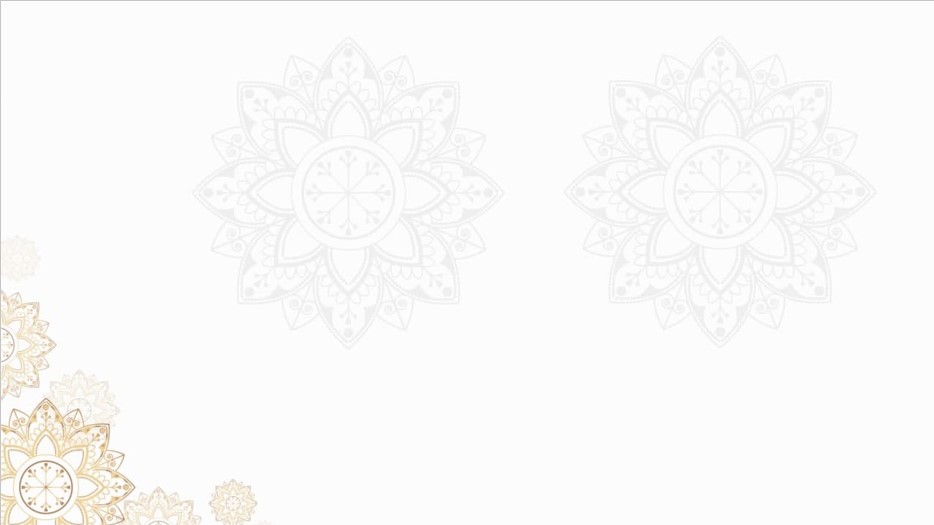 الوحدة الرابعة
التطير
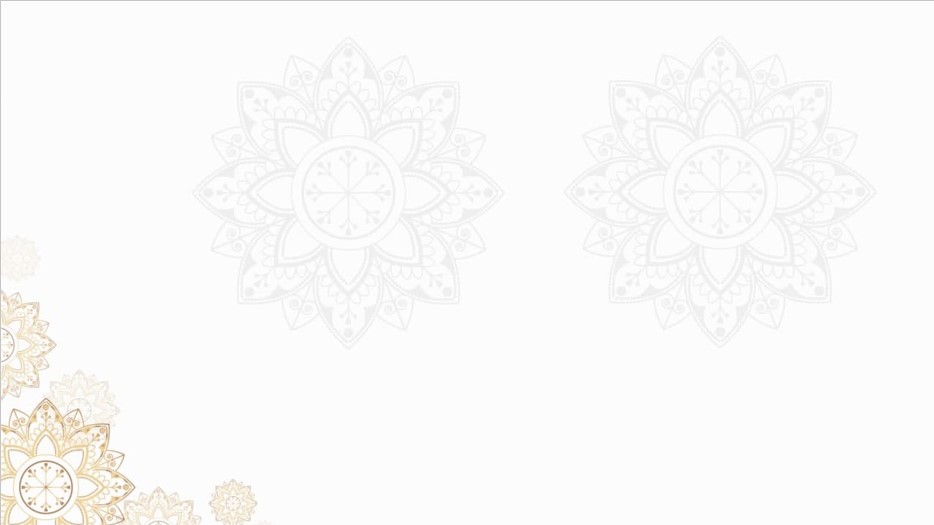 تمهيد
كان من عادات الجاهلية أنه إذا قرر أحدهم السفر ومر بغراب ينعق فإنه يرجع ولا يمضي في سفره تشاؤماً بنعيق الغراب، وهذا من الفعل الذي بين الإسلام خطورته على عقيدة المسلم، ويُسمى بالتطير.
قال الله تعالى:   )  أَلا إِنَّمَا طَائِرُهُمْ عِنْدَ اللَّهِ وَلَكِنَّ أَكْثَرَهُمْ لا يَعْلَمُونَ  ) ،وقوله: ( قَالُوا طَائِرُكُمْ مَعَكُمْ )
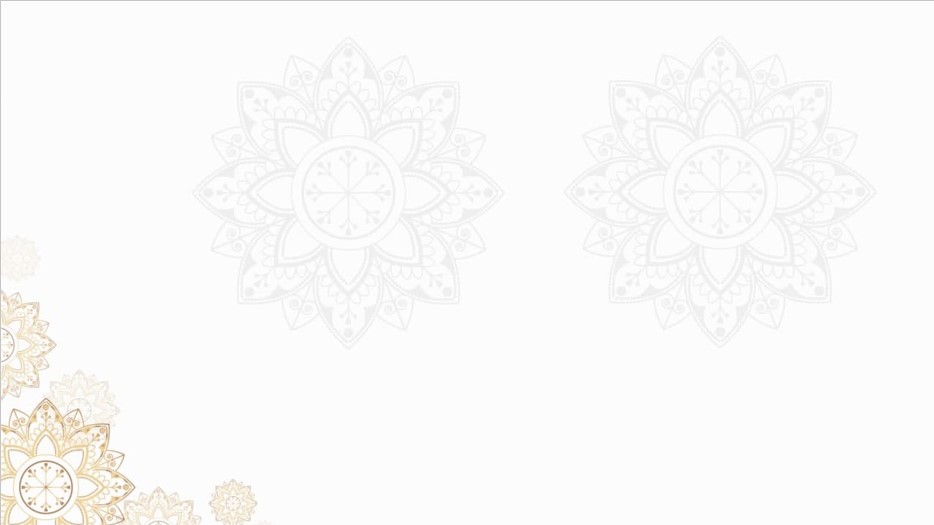 معنى التطير
التطير في اللغة: ربط الحوادث بحركة الطير.
التطير: هو التشاؤم بمرئي، أو مسموع، أو معلوم.
و سميت الطيرة بهذا الاسم؛ لأن أكثر ما يُتشاءم منه الطير، فيتشاءم بعضهم بأصواتها، أو طرقها أو يتفاءل.
مثال التشاؤم بمرئي: لو رأى غراباً فتشاءم به.
مثال التشاؤم بمسموع: مَنْ هَمَّ بأمرٍ، فسمع أحداً يقول لآخر: يا خسران، أو يا خائب، فيتشاءم.
مثال التشاؤم بمعلوم: التشاؤم ببعض الأيام أو الشهور أو السنوات، أو الأعداد.
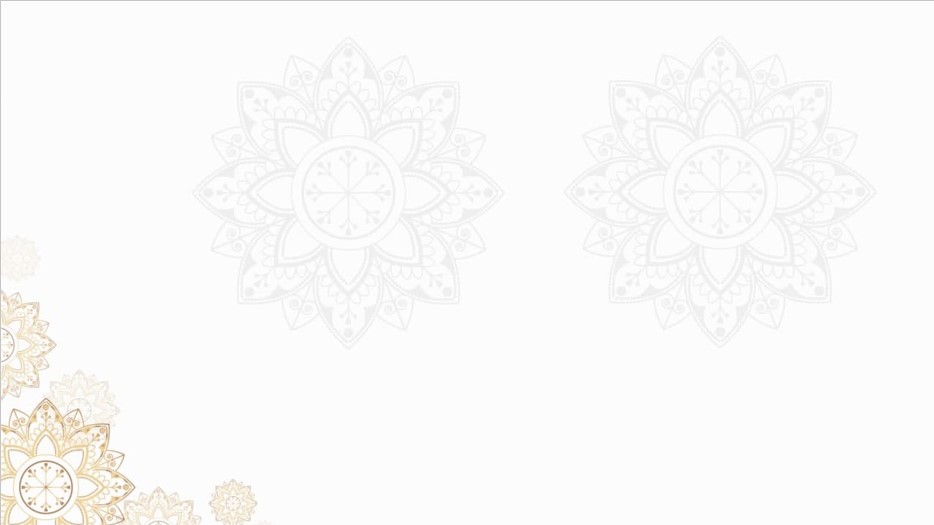 من صور التطير
التطير له صور كثيرة ، منها: التطير والتشاؤم بالغراب والبوم، وبنباح الكلب، وبالثور المكسور قرنه، أو النعل المقلوب، أو استفتاح البيع على رجل مُعَوَّق، وببعض الأزمان والشهور كَصفَر، وببعض الأرقام كالثالث عشر . 
ومن التطير: اعتقاد الشؤم في الأعراس وغيرها من المناسبات التي يتوافق معها حصول أحداث عامة مثل مَنْ وافق يوم زواجه خسوف، أو كسوف، أو غلاء أسعار، أو غرق سفينة، أو تحطم طائرة، أو موت قريبٍ له .
والطيرة المنهي عنها: هي التي تدفع الإنسان إلى الفعل أو الترك، وعن الفضل بن عباس ( رضي الله عنه)  عن النبي ﷺ: ((إنما الطيرة ما أمضاك أو ردك )).
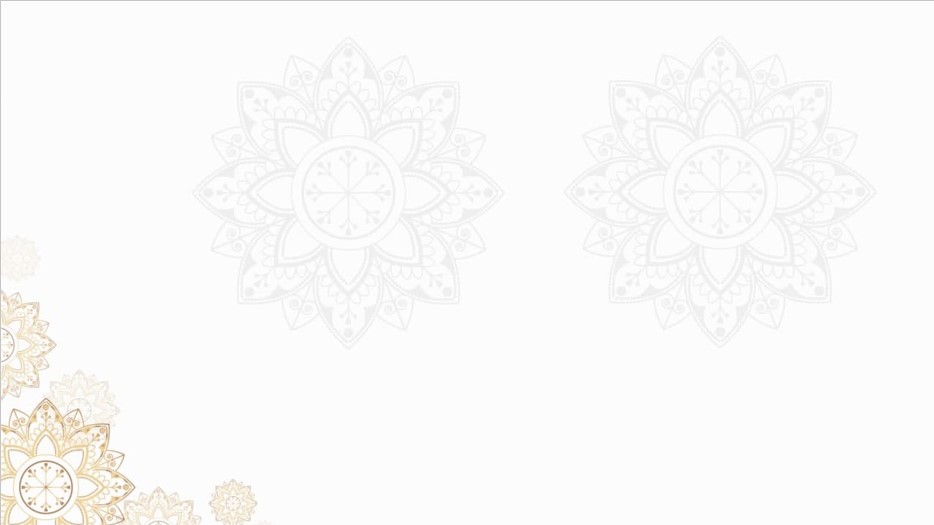 وقد كان بعض العرب في الجاهلية يتشاءم بالطير إذا ذهب يساراً ويسمونه البارح، وكان بعضهم يتفاءل بالطير إذا ذهب يميناً ويسمونه بالسانح، وهذا اعتقاد باطل وهو من الطيرة المنهي عنها؛ فحركة الطير لا أثر لها في ملكوت الله وقضائه وقدره.
وينبغي التفريق بين الطيرة والرغبات أو الأذواق الشخصية الخاصة، ففرق بين مَنْ يتطير ويتشاءم باللون الأسود و آخر لا يحب اللون الأسود؛ فلو طَلب رجلان من صاحب معرض للسيارات أن يشتري لكل واحد منهما سيارة جديدة، فاشترى لهما وكان لون السيارتين أسودَ؛ فَرَدّ الأول منهما السيارة؛ لاعتقاده أنها ستجلب عليه شراً، ورَدَّ الثاني سيارته؛ لأنه لا يُجِّبُ اللون الأسود؛ فالأول وقع في الطيرة المذمومة، والثاني لا شيء عليه.
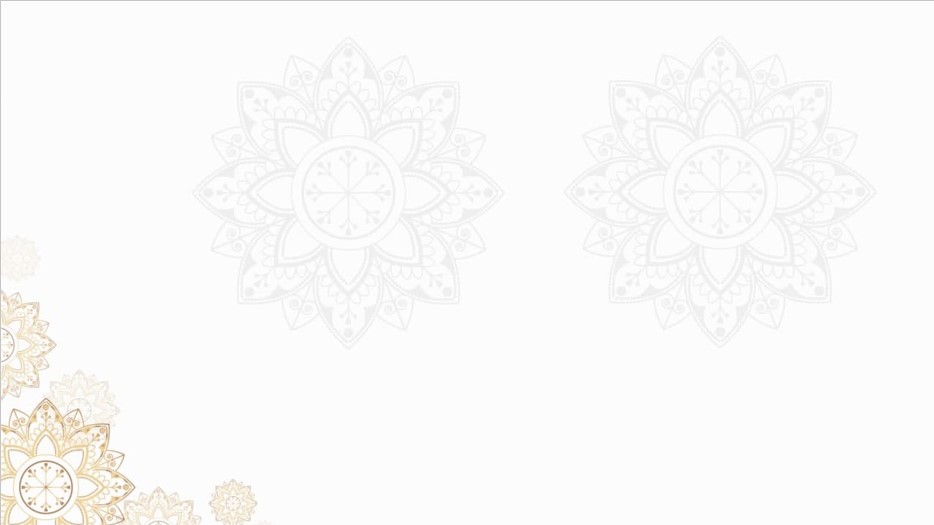 نشاط
بالتعاون مع مجموعتك: 
تأمل في المواقف التالية، ثم بيِّن الحكم فيها من حيث كونها تطيراً أم لا:
نعم تطير لأنه اعتقد أنه تشاؤم
لا
نعم تطير لأنه تشاؤم
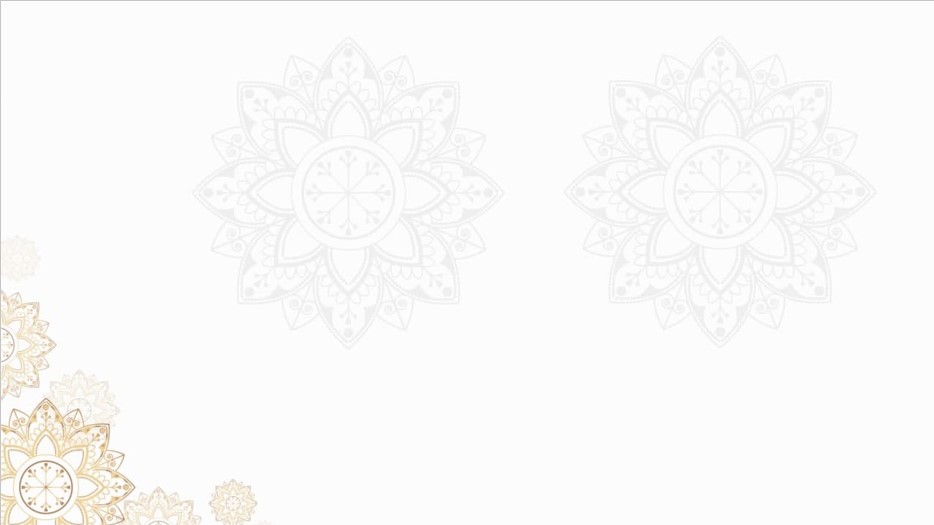 حكم التطير:
حكم التطير يختلف بحسب اعتقاد صاحبه:
- فإن اعتقد أن حركة الطير أو غيره مجرد سبب لجلب الخير ودفع الشر فيكون شركاً أصغر، وذلك لأنه أثبت سببًا لم يثبت شرعاً ولا قدراً، حيث إن النبي نفى وجود أي تأثير لحركة الطير في فعل الإنسان سلباً أو إيجاباً، عَنْ أَبِي هُرَيْرَةَ رَضِيَ اللَّهُ عَنْهُ عَنْ النَّبِيِّ  ﷺ قَالَ : “  لا عَدْوَى وَلا طِيَرَةَ وَلا هَامَةَ وَلا صَفَرَ “ زاد مسلم: " ولا نَوء ولا غُول "  عن أنس ( رضي الله عنه ) قال : قال رسول الله ﷺ: ((لا عدوى ولا طيرة ويعجبني الفأل )) قالوا: وما الفأل؟ قال: «الكلمة الطيبة». 
أي: لا حقيقة لما يعتقده المشركون من تأثير حركة الطير، فكل ذلك من خرافات الجاهلية و أوهامها وفيه سوء ظن بالله.
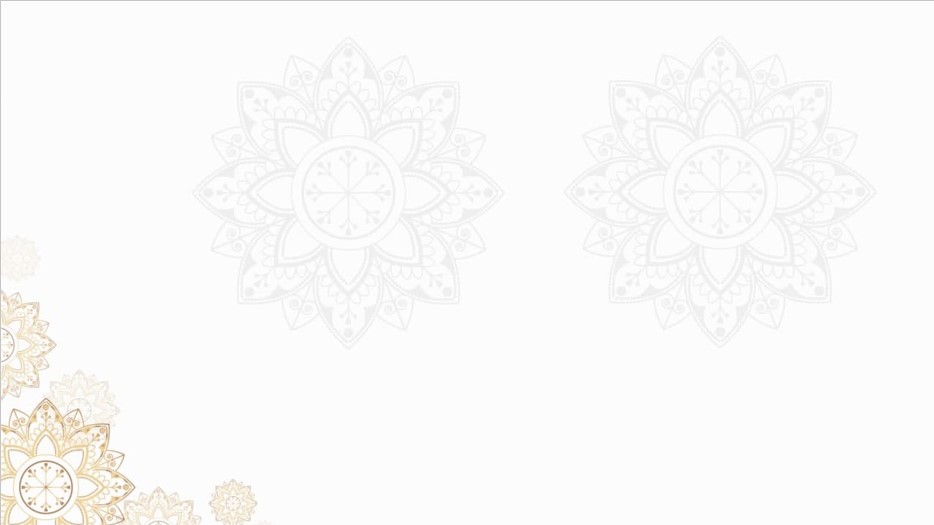 حكم التطير:
- و أما إن اعتقد تأثير الطيرة بنفسها دون تقدير الله سبحانه كان هذا من الشرك الأكبر، لما فيها من اعتقاد جلب النفع، ودفع الضر بغير الله، ولما فيها من التعلق بغير الله فيما لا يقدر عليه إلا الله، وقد بيّن ﷺ أن التطير من الشرك، فعن عبدالله بن مسعود (رضي الله عنهما ) مرفوعاً: « الطيرة شرك، الطيرة شرك، وما منا إلا ولكن الله يذهبه بالتوكل » .
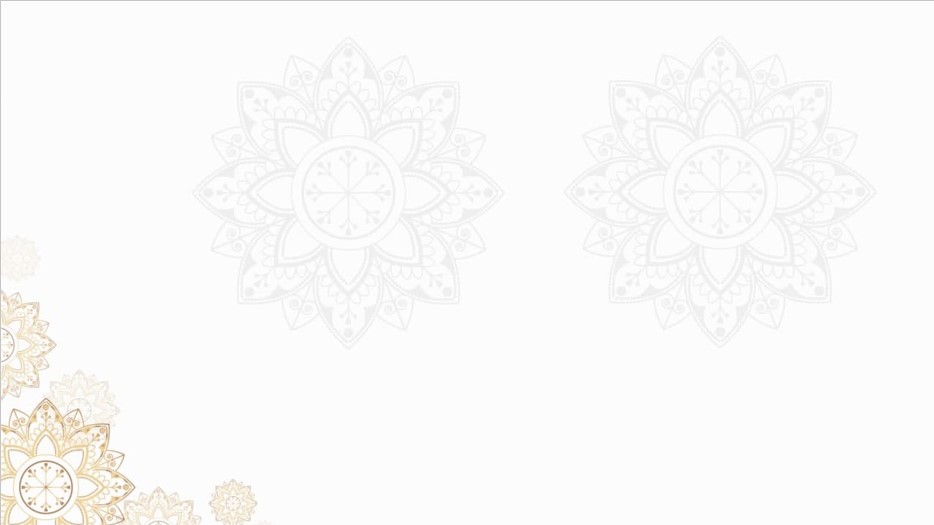 علاج التطير وكفارته:
قد يقع في نفس الإنسان شيء من و سوسة الشياطين فتقوده إلى التطير، وعلاج ذلك يكون بأمور منها:
•تقوية الإيمان بقضاء الله وقدره، فيعلم أن ما أصابه لم يكن ليخطئه، فيمضي في أمره الذي يقصده،
عالماً بأن الله كتب مقادير الخلائق قبل أن يخلق السماوات والأرض. 
•قوة التوكل على الله سبحانه، فمن توكل على الله فهو حسبه، فلا يتوجه بقلبه إلى غير الله.
•صلاة الاستخارة قبل الشروع في الأمر، فهذه الصلاة تجعله مطمئناً، لأنه استخار ربه ورجاه، وما
يكتبه الله هو الخير.
•الاستعاذة بالله تعالى إذا عرض للعبد شعور بالتطير، و ألا يلتفت إليه.
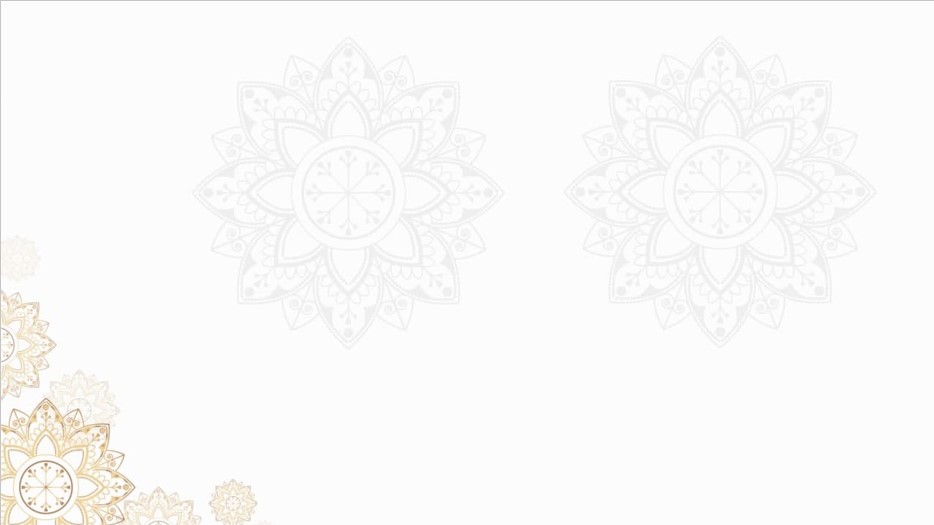 تابع
• الدعاء بالأدعية النبوية مثل: حديث عروة بن عامر (رضي الله عنه)  قال: ذكرت 
الطيرة عند رسول الله ﷺ فقال: ((أحسنها الفأل، ولا ترد مسلماً فإذا رأى أحدكم ما يكره فليقل: اللهم لا يأتي بالحسنات إلا أنت، ولا يدفع السيئات إلا أنت، ولا حول ولا قوة إلا بك)) . 
 • أما من وقع التطير في قلبه فليقل ماورد في حديث عبدالله بن عمرو (رضي الله عنهما) قال: قال رسول الله ﷺ: «من ردته الطيرة عن حاجته فقد أشرك » قالوا: فما كفارة ذلك؟ قال: « أن تقول: اللهم لا خير إلا خيرك، ولا طير إلا طيرك، ولا إله غيرك » .
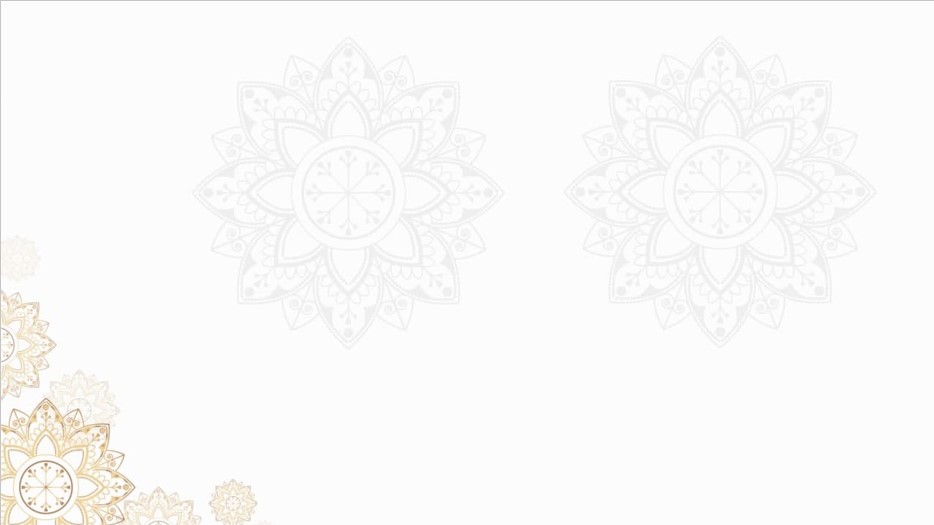 الواجب على المسلم أن يُعلق أمله ورجاءه بربه وخالقه حتى يكون مطمئن القلب مستقر النفس، ف إذا أراد القيام بعمل من الأعمال كالسفر أو الدراسة أو الزواج صلى صلاة الاستخارة و ألح على الله بالدعاء أن يختار له الخير في أمره، وكذلك يستشير أهل الثقة والنصح ثم يتوكل على الله كما قال تعالى: 
((وَشَاوِرْهُمْ فِي الْأَمْرِ فَإِذَا عَزَمْتَ فَتَوَكَّلْ عَلَى اللَّهِ إِنَّ اللَّهَ يُحِبُّ الْمُتَوَكِّلِينَ))
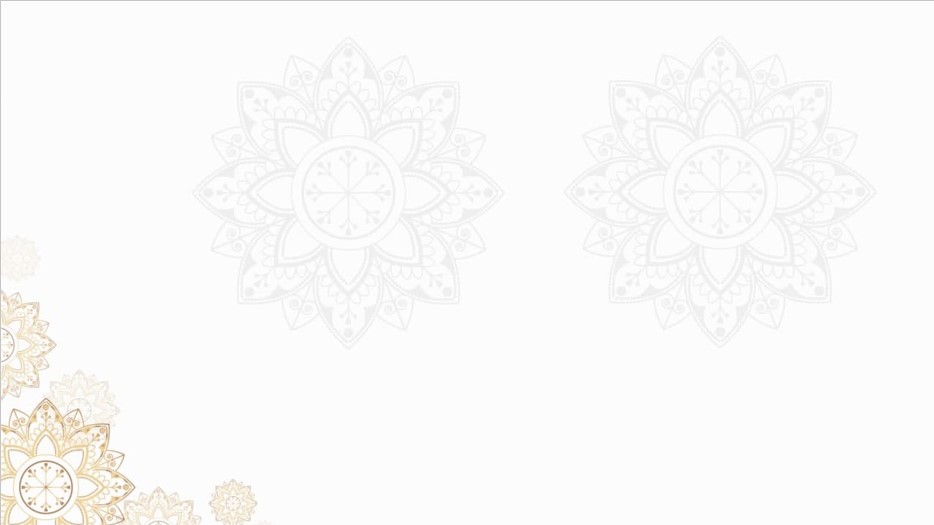 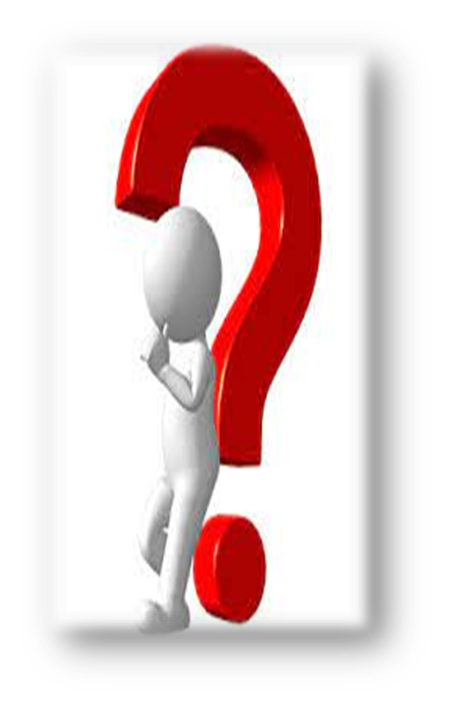 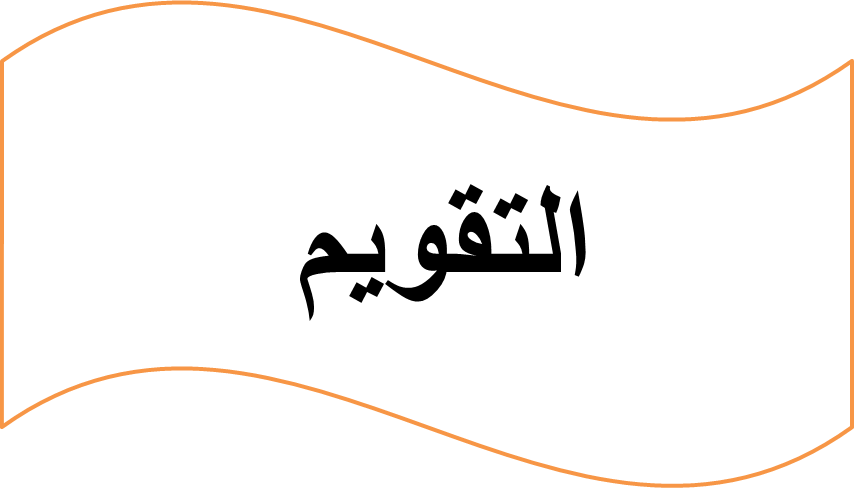 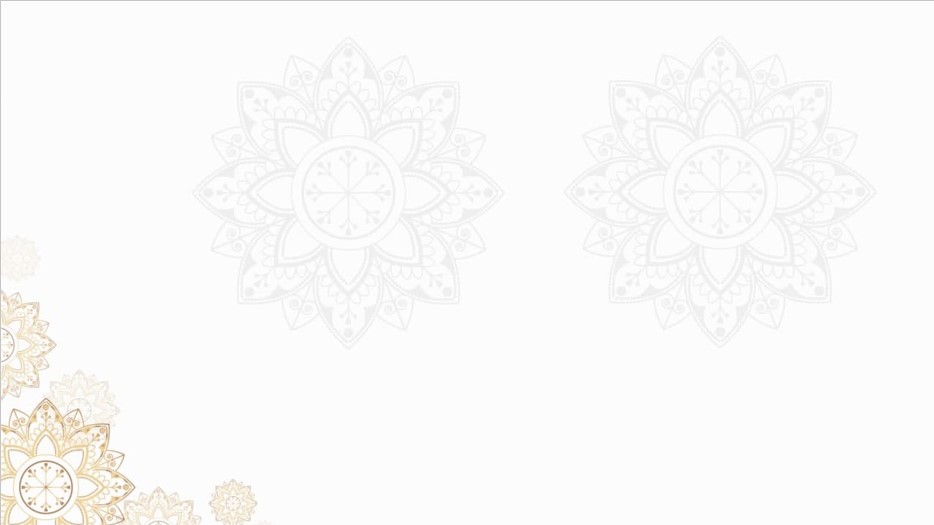 ما معنى التطير مع الأمثلة؟
التطير // هو التشاؤم بمرئي، أو مسموع من الطيور و غيرها مثل التشاؤم بالغراب و البوم و نباح الكلب و بالثور المكسور قرنه و بعض الأرقام كالثالث عشر.
يختلف حكم الطيرة باختلاف حال المتطير، أوضح ذلك مع التمثيل.
حكم التطير أن اعتقد ان حركة الطير أو غيره مجرد سبب لجلب الخير و دفع الشر فيكون شركاً أصغر 
الطيرة أن اعتقد تأثير الطيرة بنفسها دون تقدير الله سبحانه كان هذا من الشرك الأكبر.
ما علاج التطير؟
تقوية الإيمان بقضاء الله و قدره.
التوكل على الله سبحانه و تعالى.
صلاة الاستخارة قبل الشروع  في الأمر.
الاستعاذة بالله تعالى اذا شعر العبد بالتطير.